Barrel EMC Assembling
Andrey Ryazantsev
on behalf of the NRC “Kurchatov Institute” – IHEP Protvino group
Previous approach (V. Ferapontov)
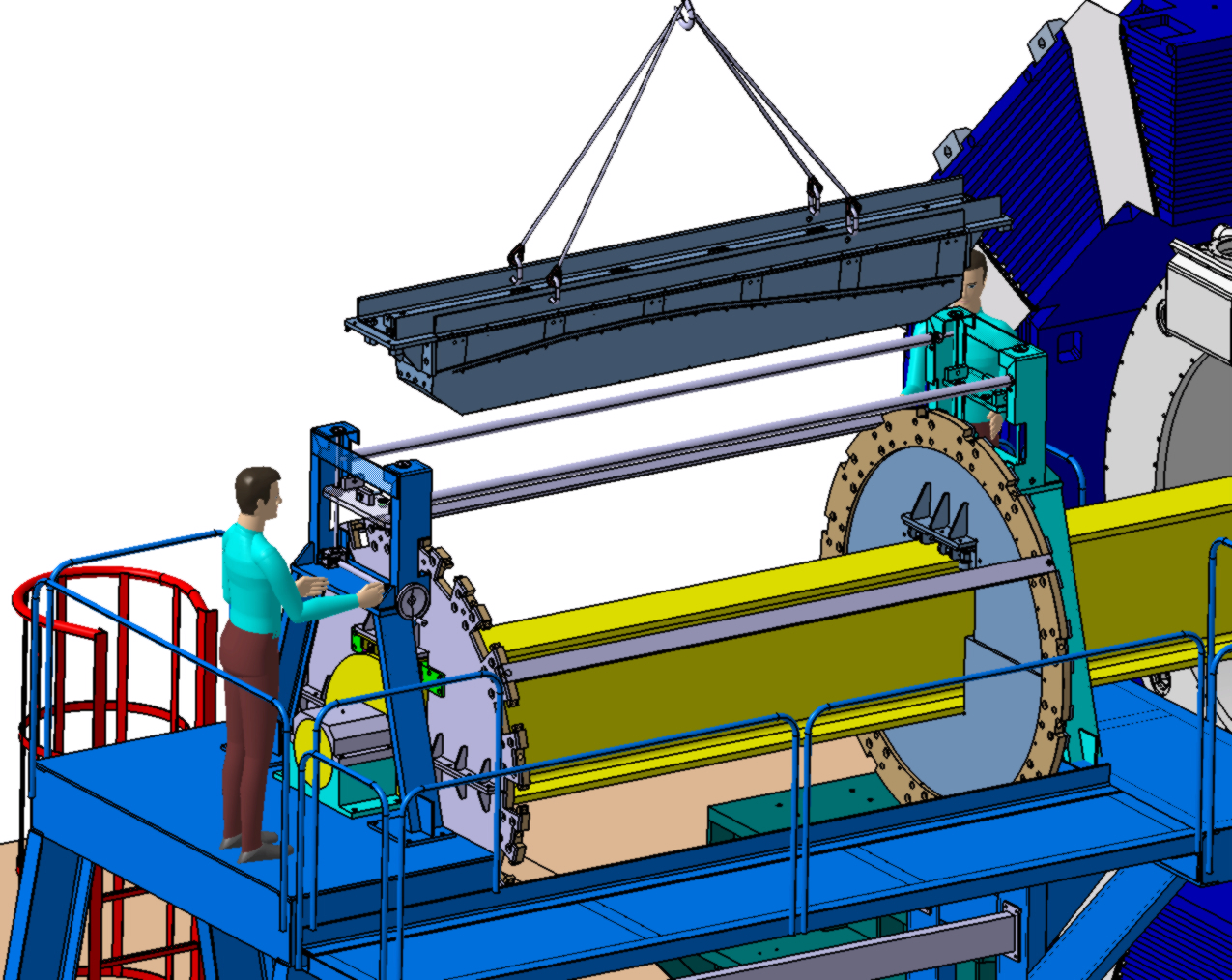 Assembling procedure step-by-step (V. Ferapontov)
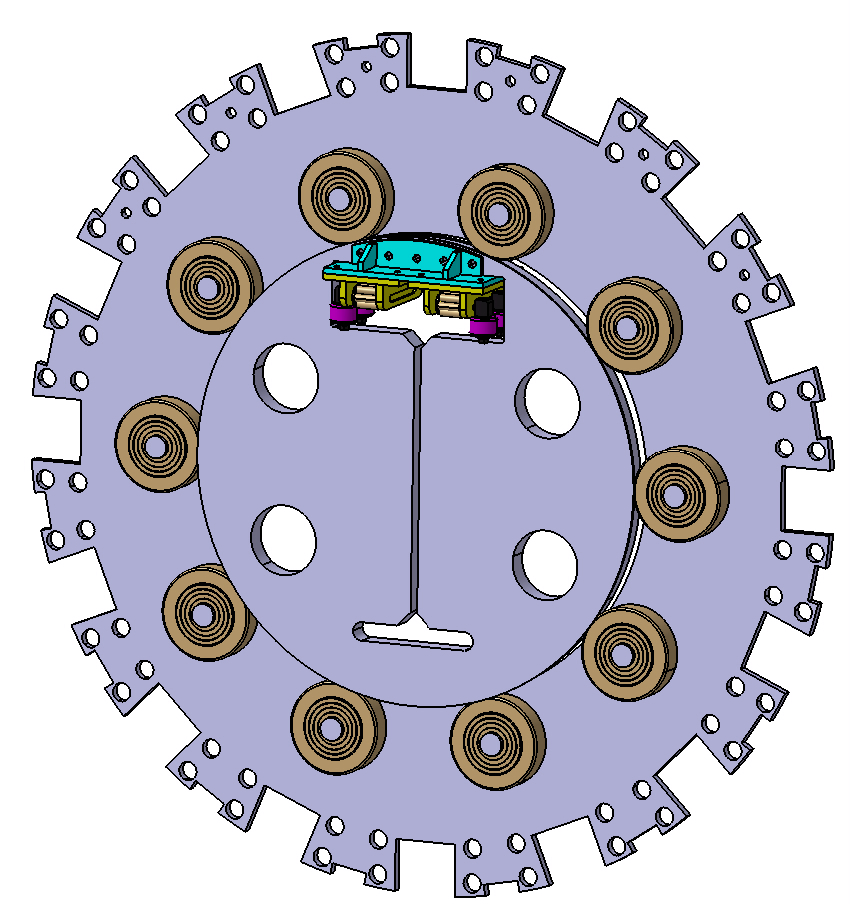 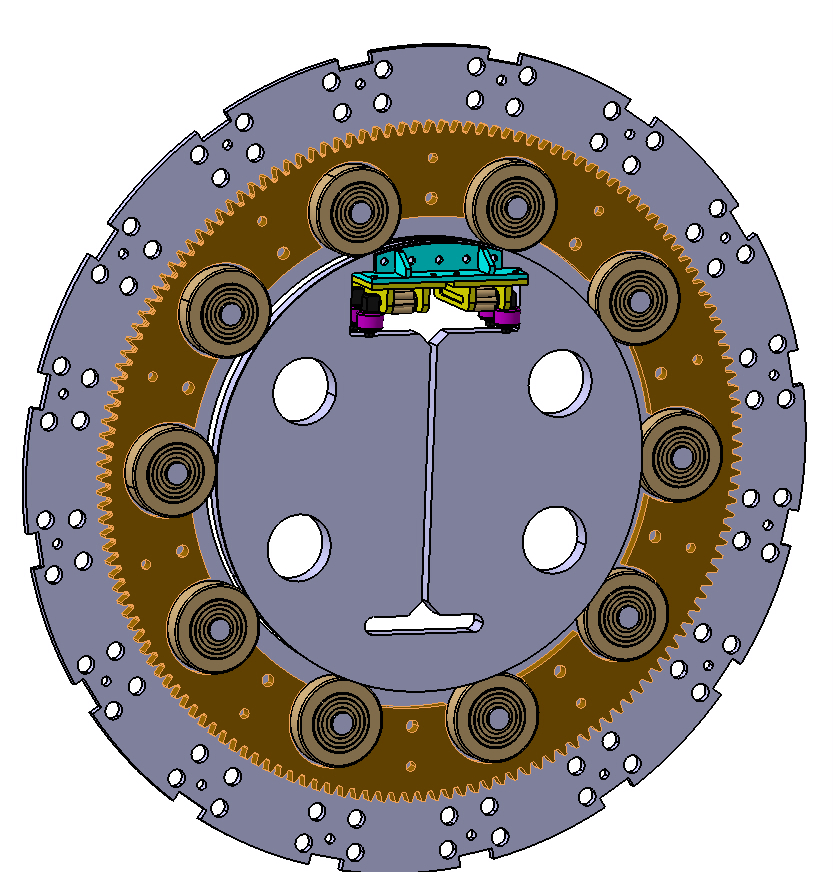 Assembling procedure step-by-step (V. Ferapontov)
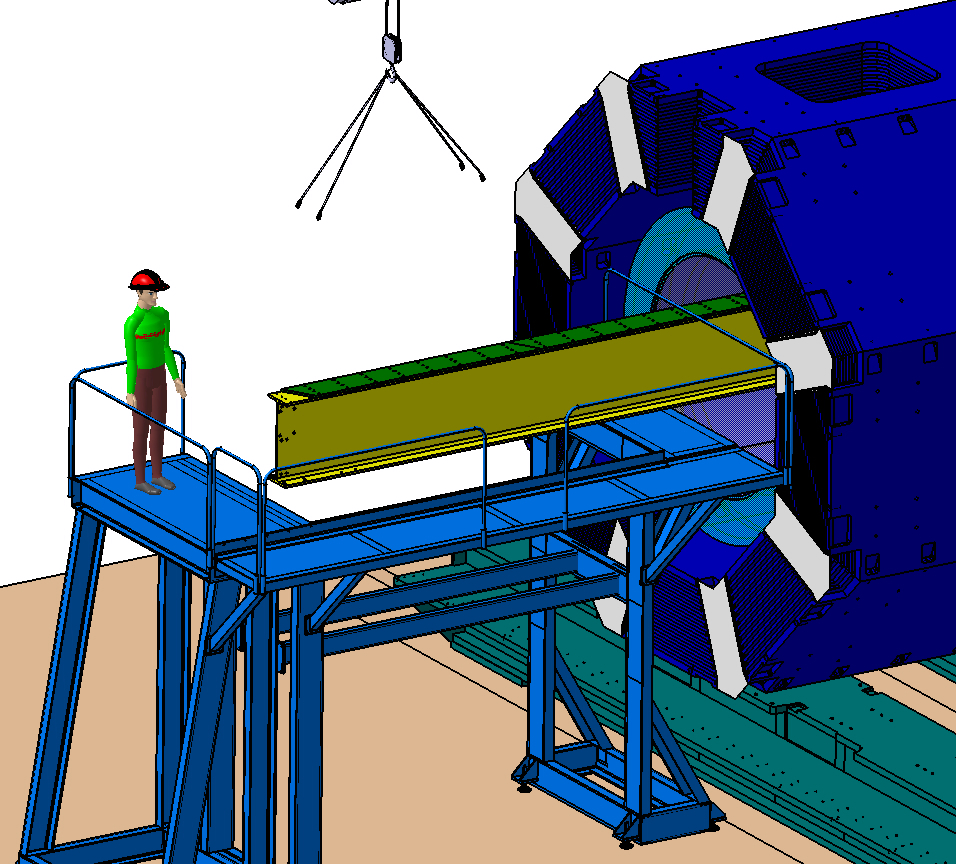 Assembling procedure step-by-step (V. Ferapontov)
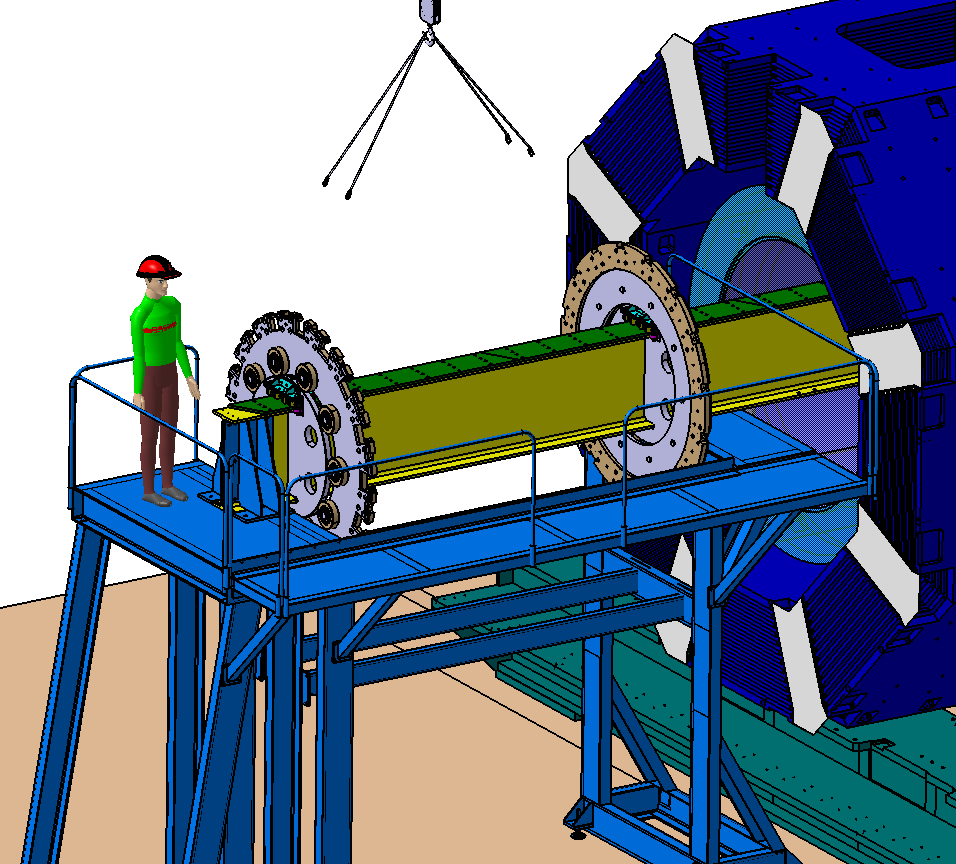 Assembling procedure step-by-step (V. Ferapontov)
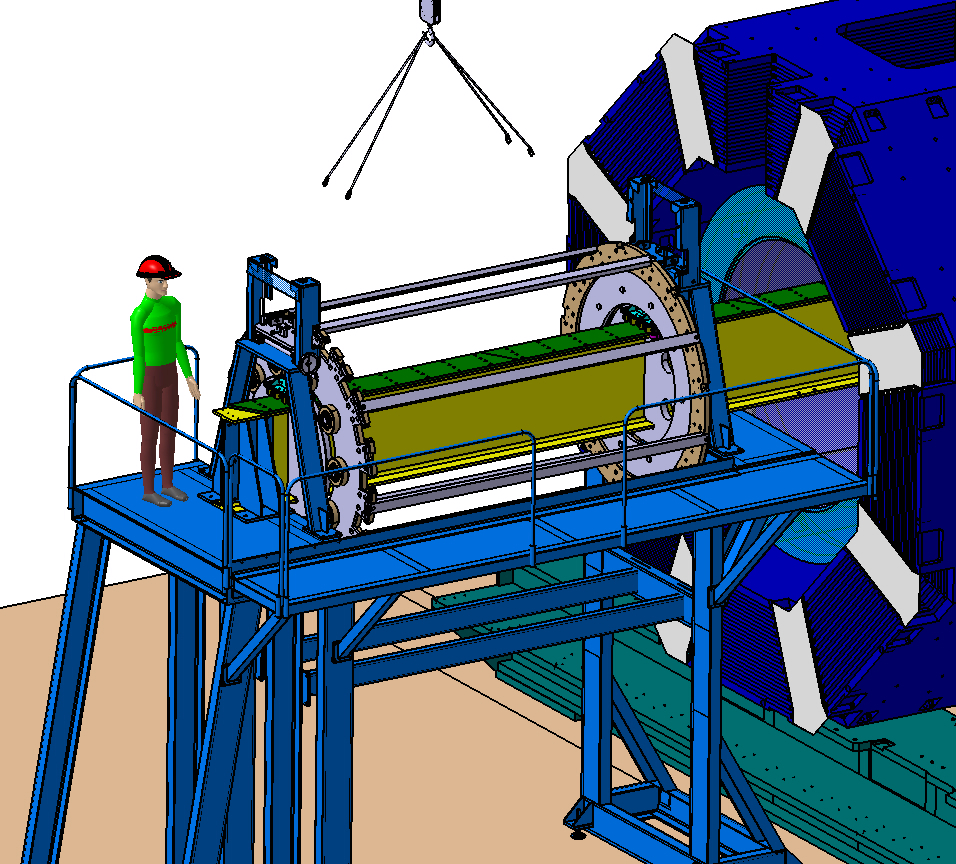 Assembling procedure step-by-step (V. Ferapontov)
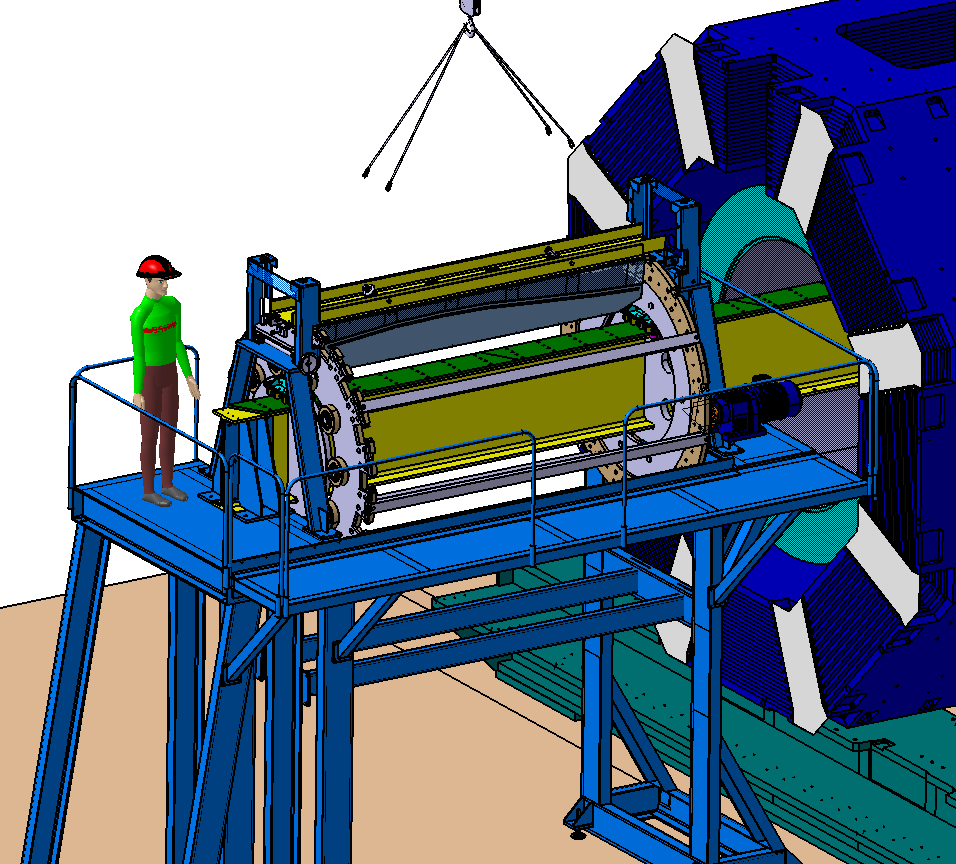 Assembling procedure step-by-step (V. Ferapontov)
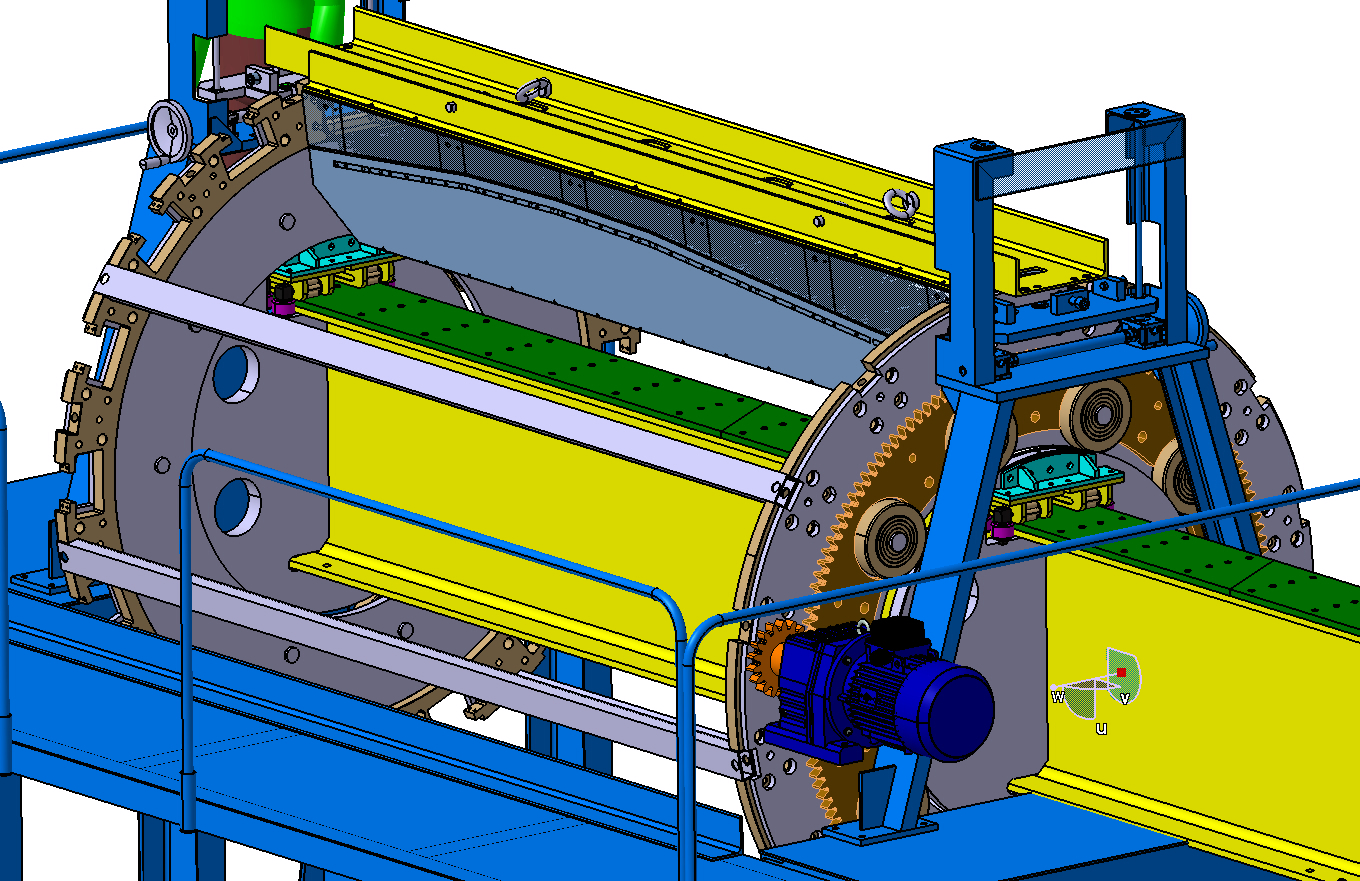 Assembling procedure step-by-step (V. Ferapontov)
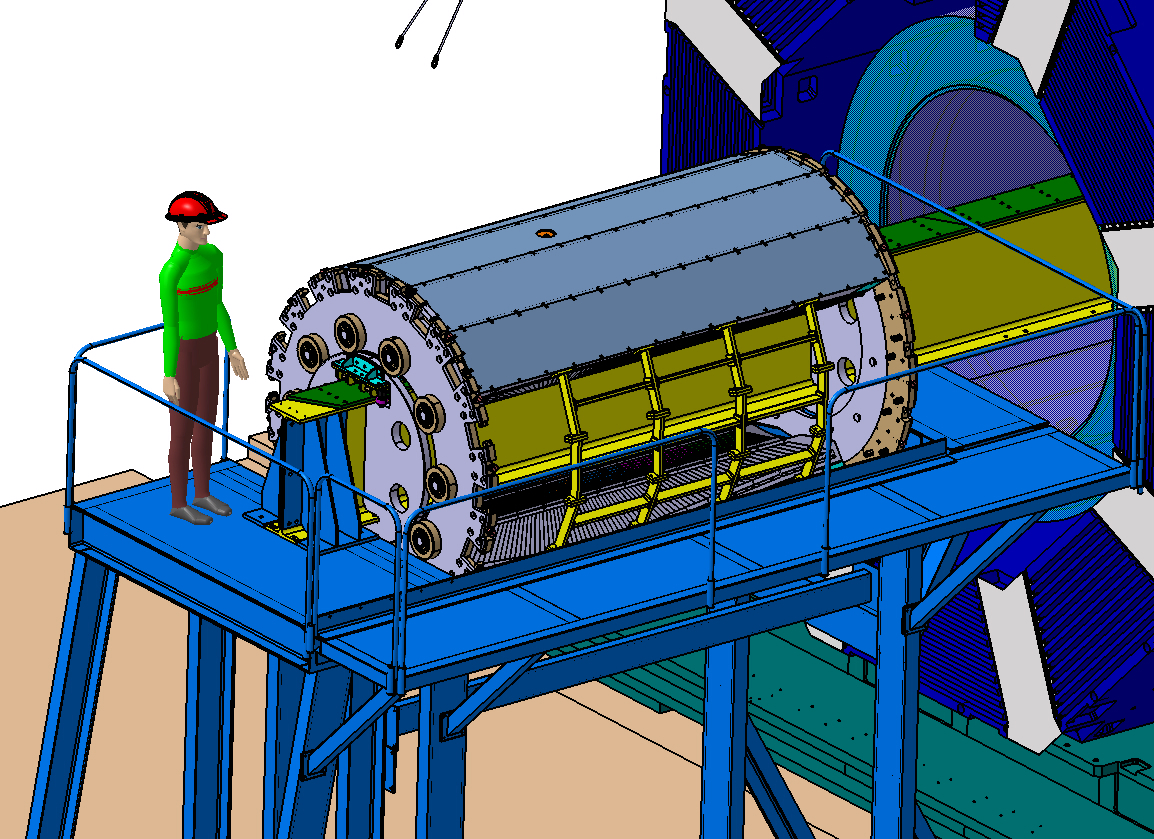 Assembling procedure step-by-step (V. Ferapontov)
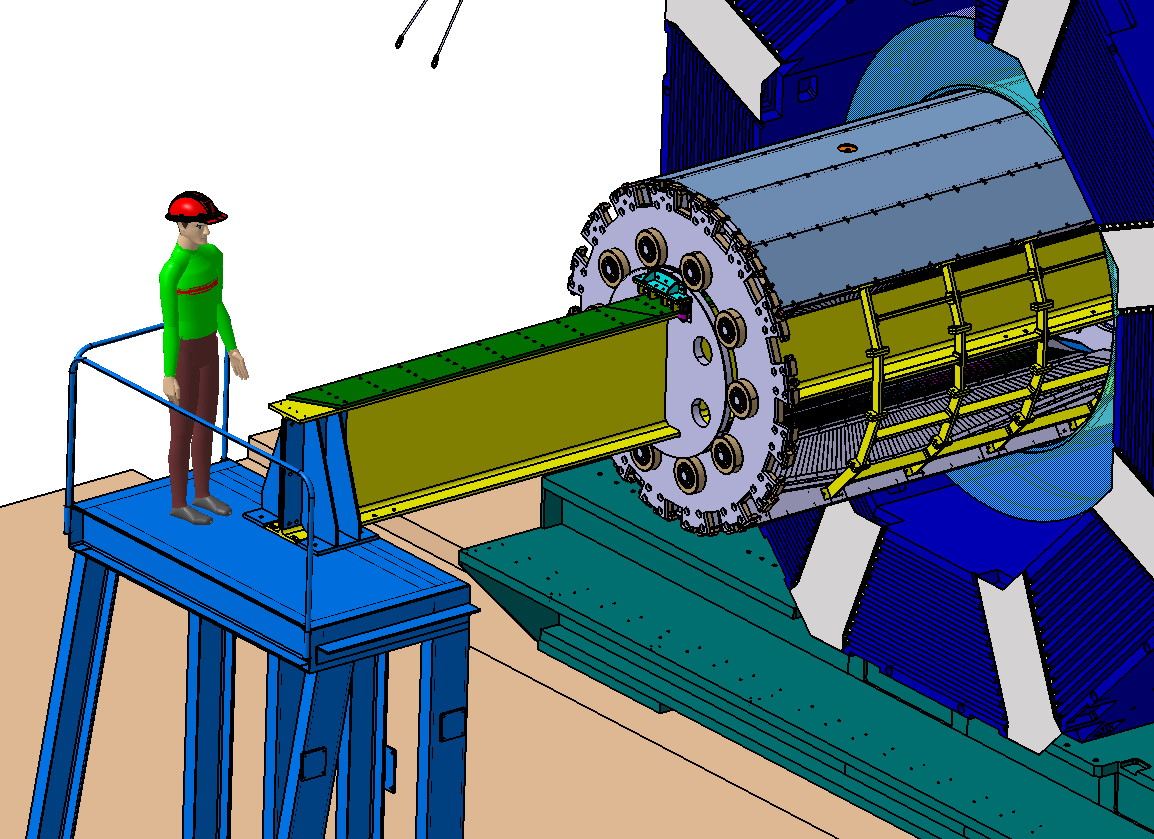 Assembling procedure step-by-step (V. Ferapontov)
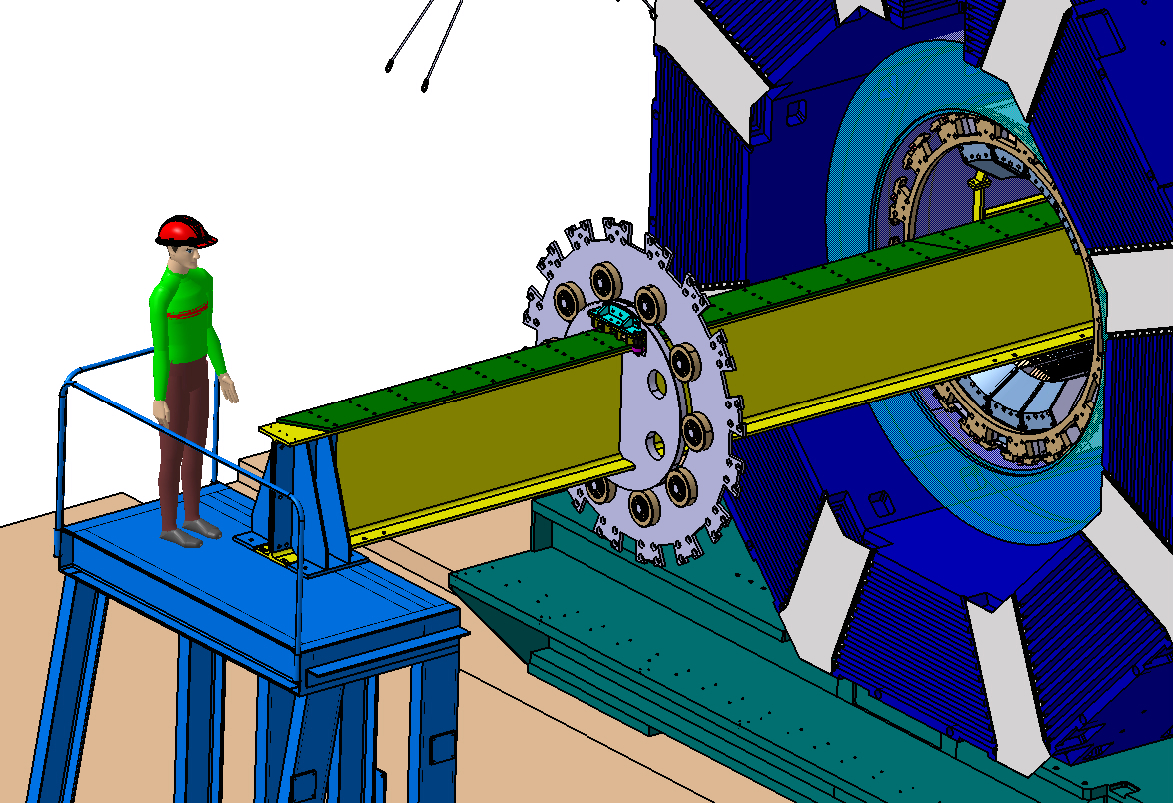 Assembling procedure step-by-step (V. Ferapontov)
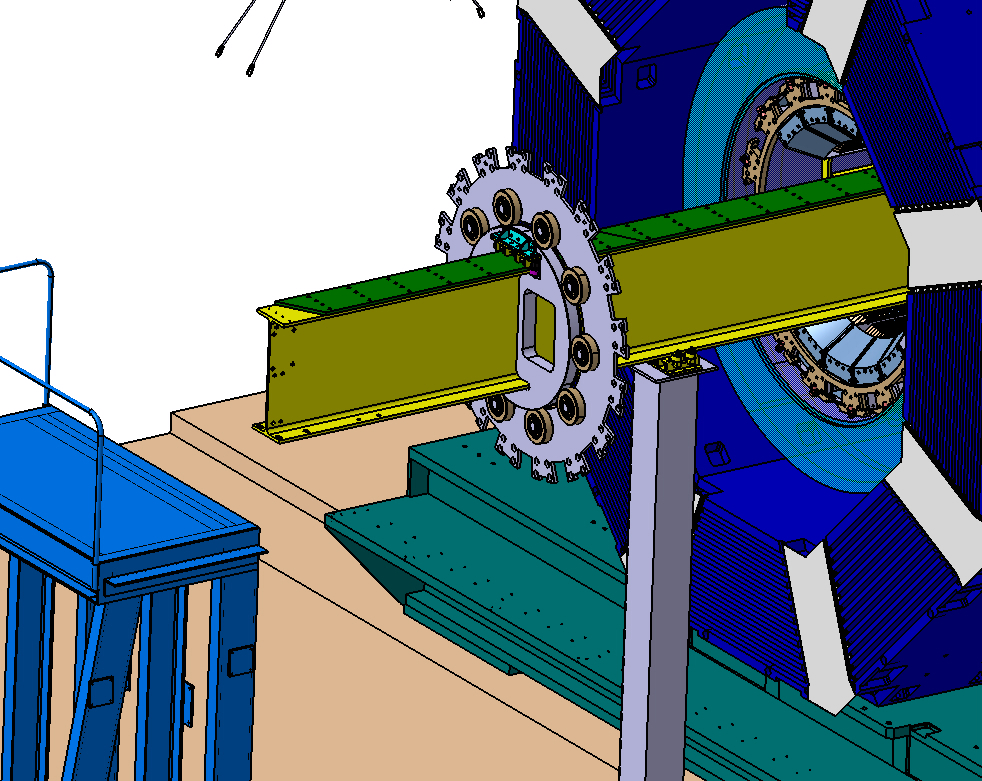 Assembling procedure step-by-step (V. Ferapontov)
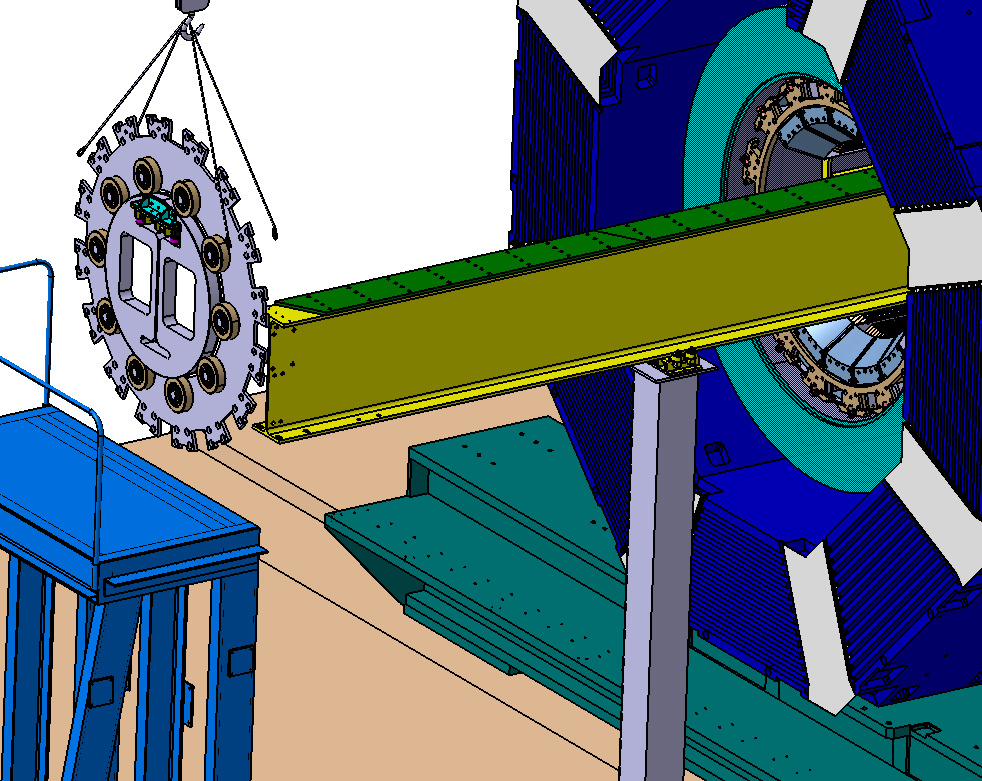 Assembling procedure step-by-step (V. Ferapontov)
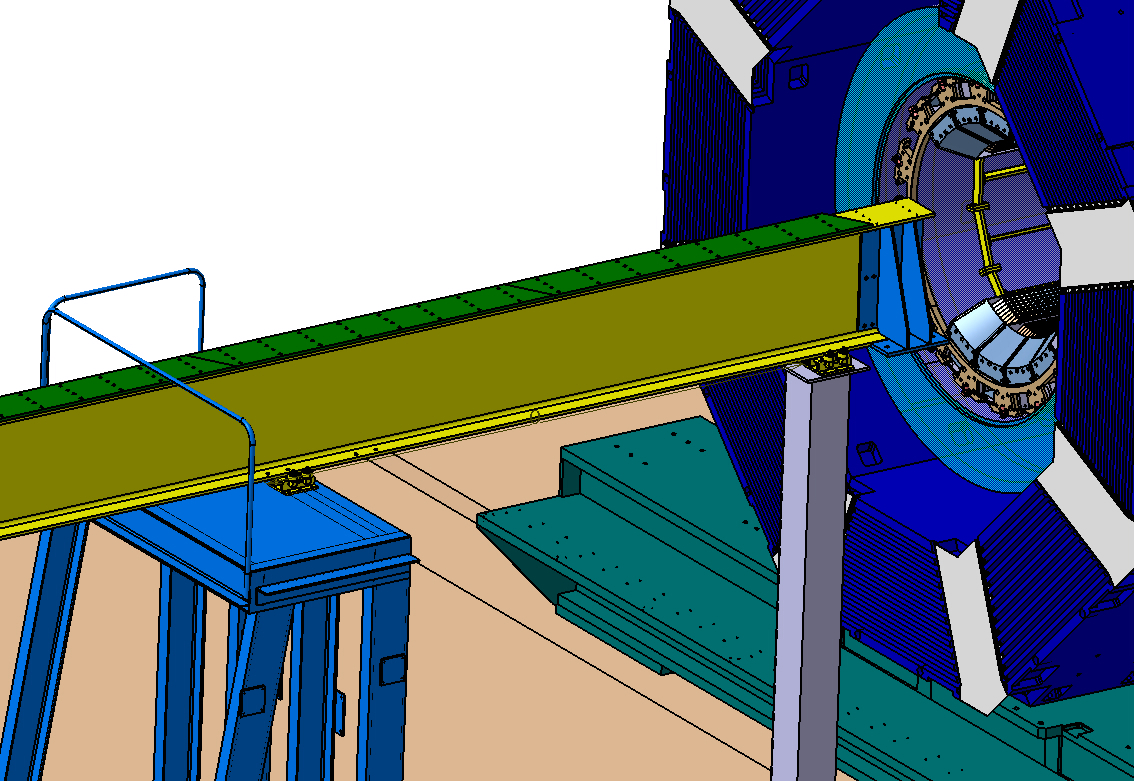